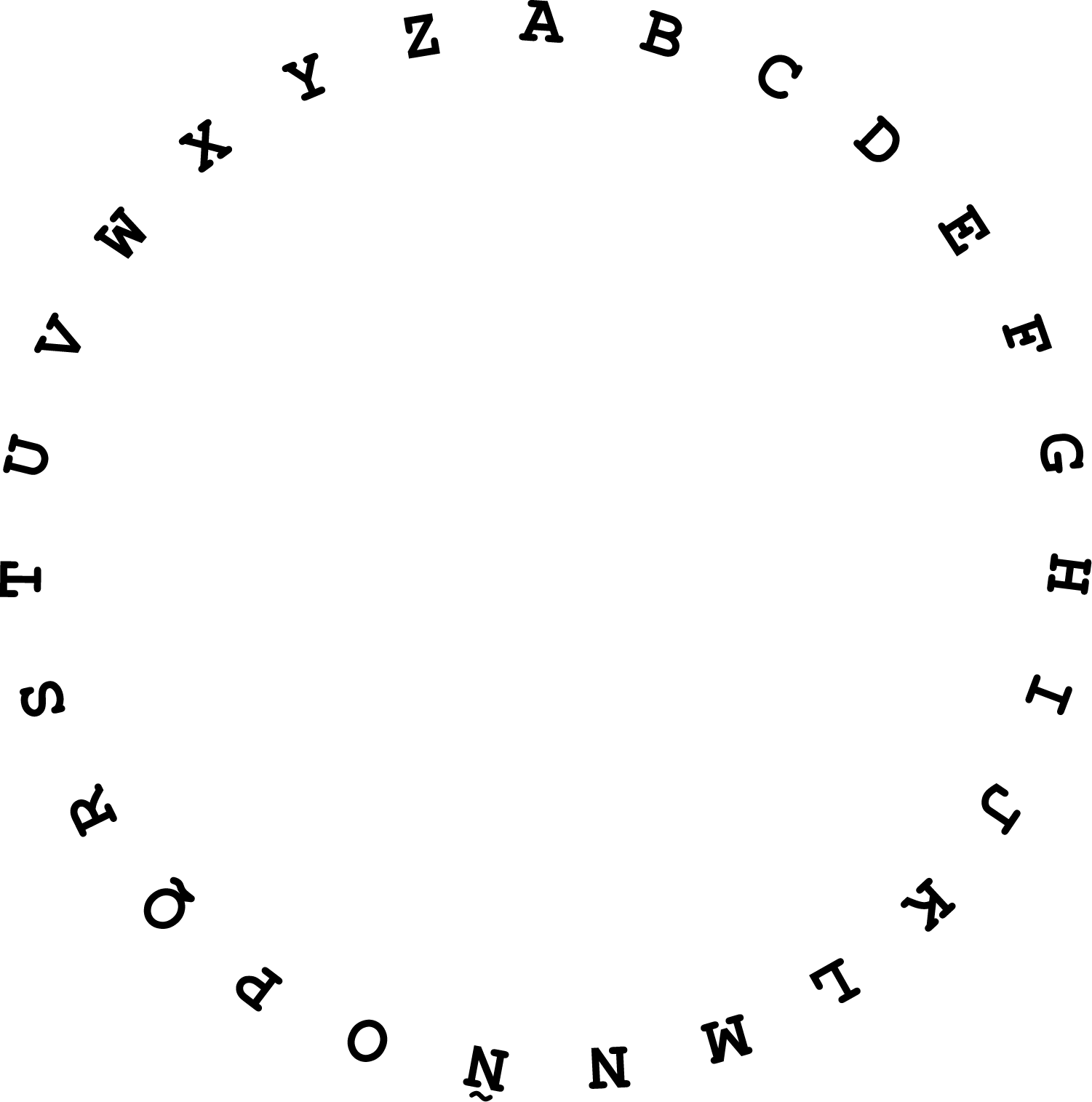 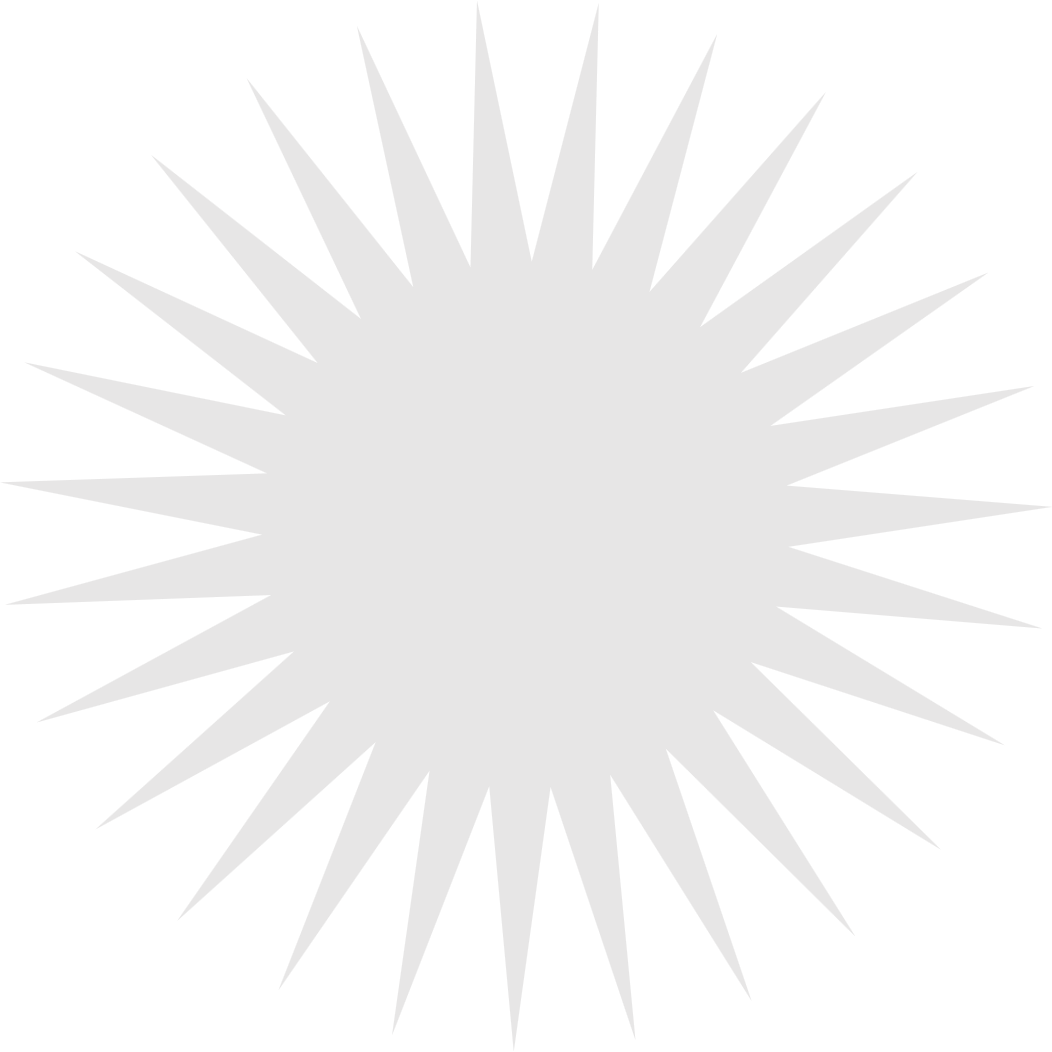 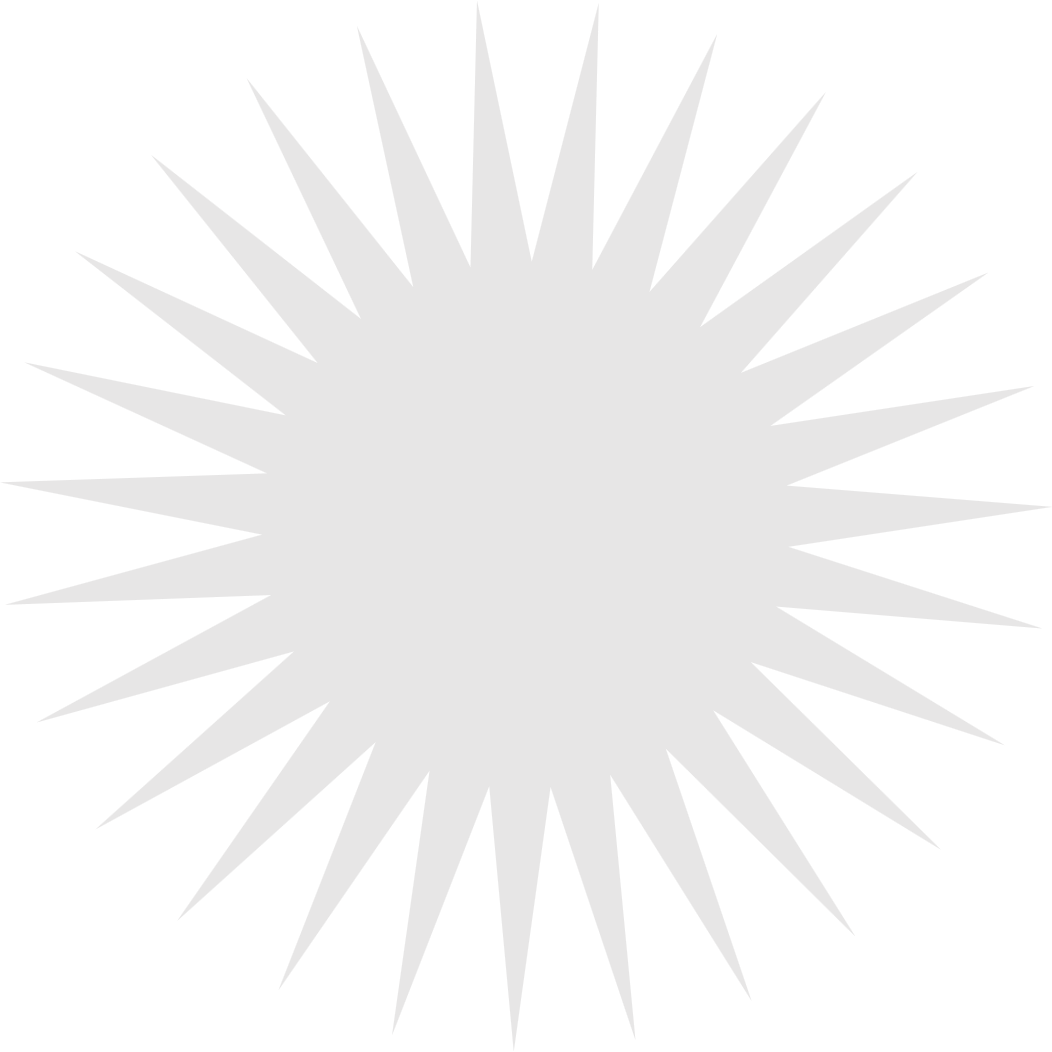 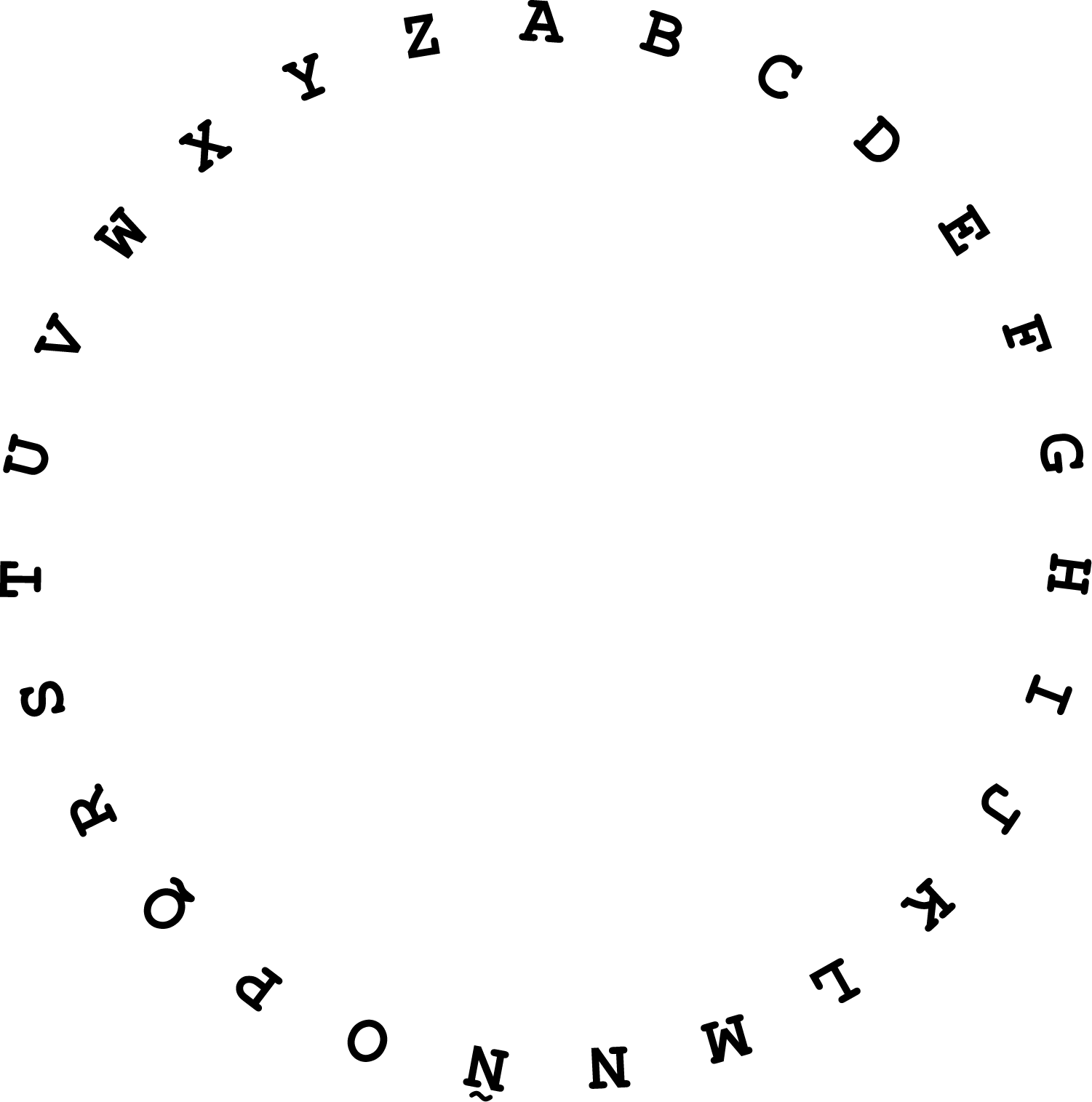 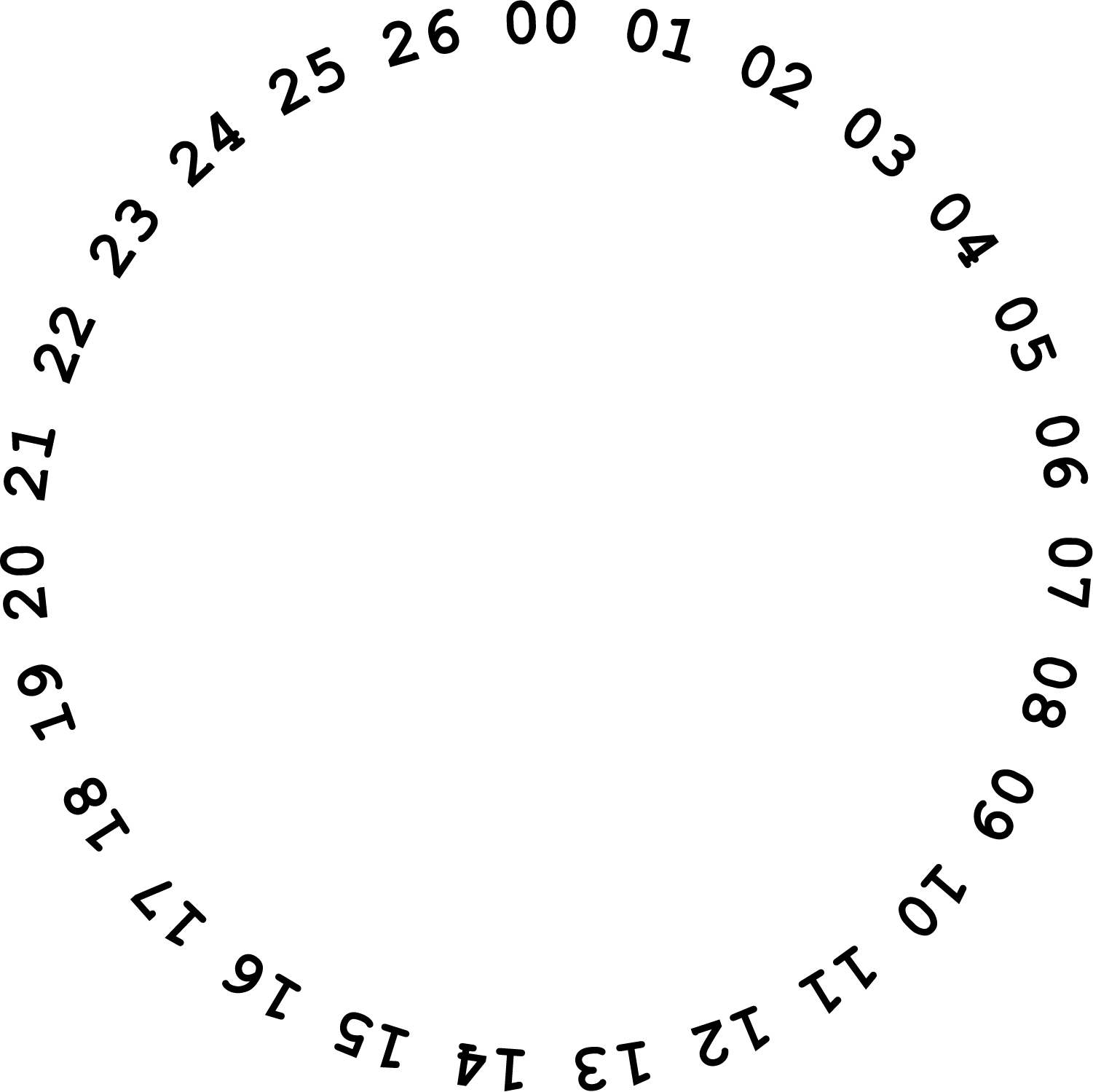 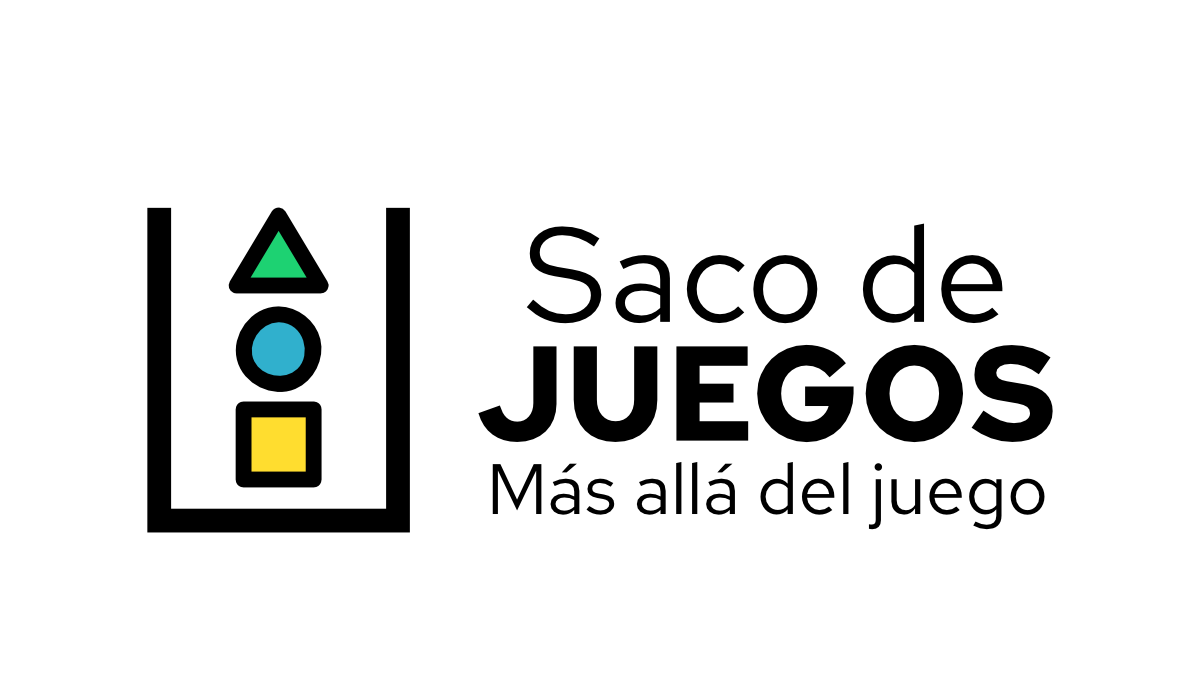 Este contenido está bajo una Licencia Creative Commons 4.0 Internacional.
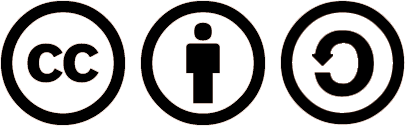 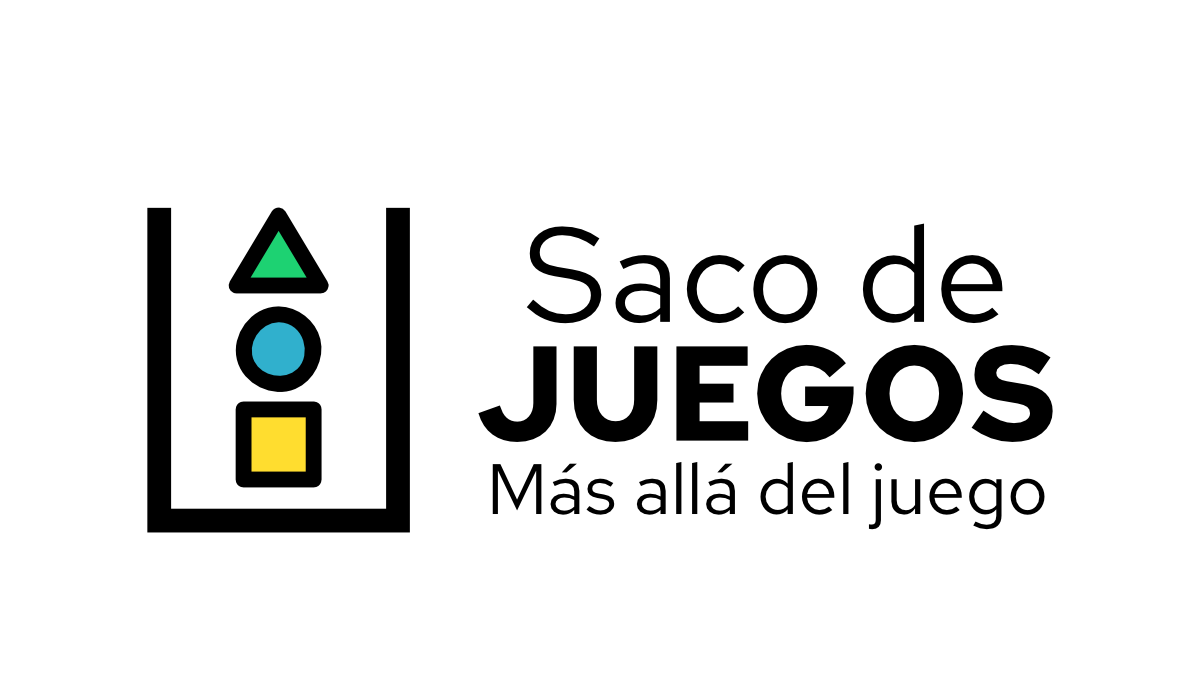 Fichero original recogido de https://eduescaperoom.com/